SPORTELLO ASSISTENTI FAMILIARIvia San Polo, 2 Brescia - presso R.S.A. Villa ElisaMartedì 8:00 -16:00      Mercoledì 12:00 -19:00 
su appuntamento
FAMIGLIE
Trovare il/la badante
Chiedere il BONUS ASSISTENTI FAMILIARI *
BADANTI
Trovare lavoro 
Iscriversi  al REGISTRO assistenti familiari 
Valorizzare le
       competenze
393.8537666
saf@fondazionebssolidale.it
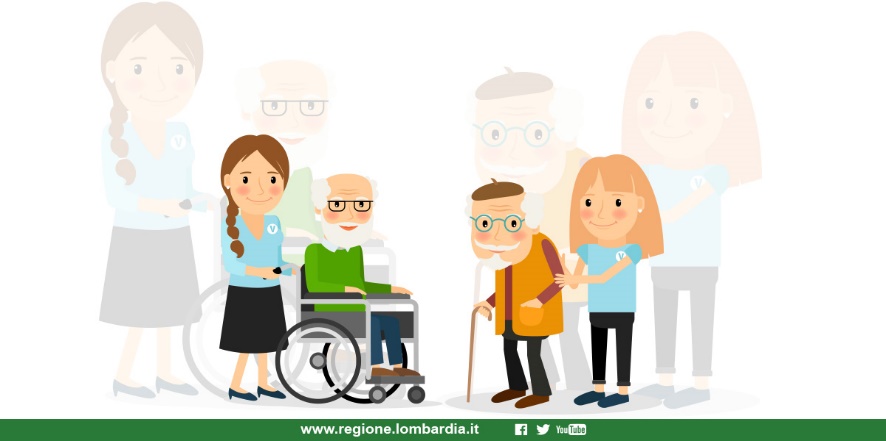 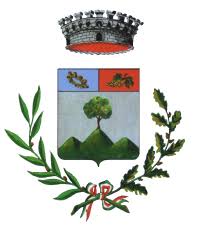 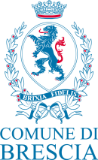 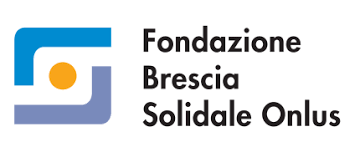 Comune di Collebeato
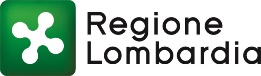 * BONUS ASSISTENTI FAMILIARI 
Un contributo al datore di lavoro per le spese sostenute per  la retribuzione del/della badante

REQUISITI PER ACCEDERE AL BONUS
PER L’ASSISTENTE FAMILIARE
Iscrizione al Registro assistenti familiari presso lo SPORTELLO ASSISTENTI FAMILIARI in via San Polo, 2 - Brescia  (R.S.A. Villa Elisa)
Compimento del 18° anno d'età
Certificato di iscrizione anagrafica al Comune di residenza
Per i cittadini extracomunitari: titolo di soggiorno valido 
Per i cittadini stranieri: certificazione della conoscenza della lingua italiana livello A2, oppure, una auto-dichiarazione con cui attestare un livello di conoscenza adeguato alle mansioni da svolgere.
PER IL DATORE DI LAVORO *
ISEE < = 25.000€ tetto massimo di contributo riconoscibile 2.400 €;
ISEE > 25.000 € e <= 35.000 € tetto massimo di contributo riconoscibile 2.000 €;
Residenza in Lombardia da almeno 5 anni
Contratto di assunzione di Assistente Familiare -  art.7 L.R. 15/2015
Assistente Familiare iscritto/a al Registro Assistenti Familiari di Fondazione Brescia Solidale 
Il bonus è compatibile con le misure B1 e B2

*Il datore di lavoro può essere anche un Ente del Terzo Settore